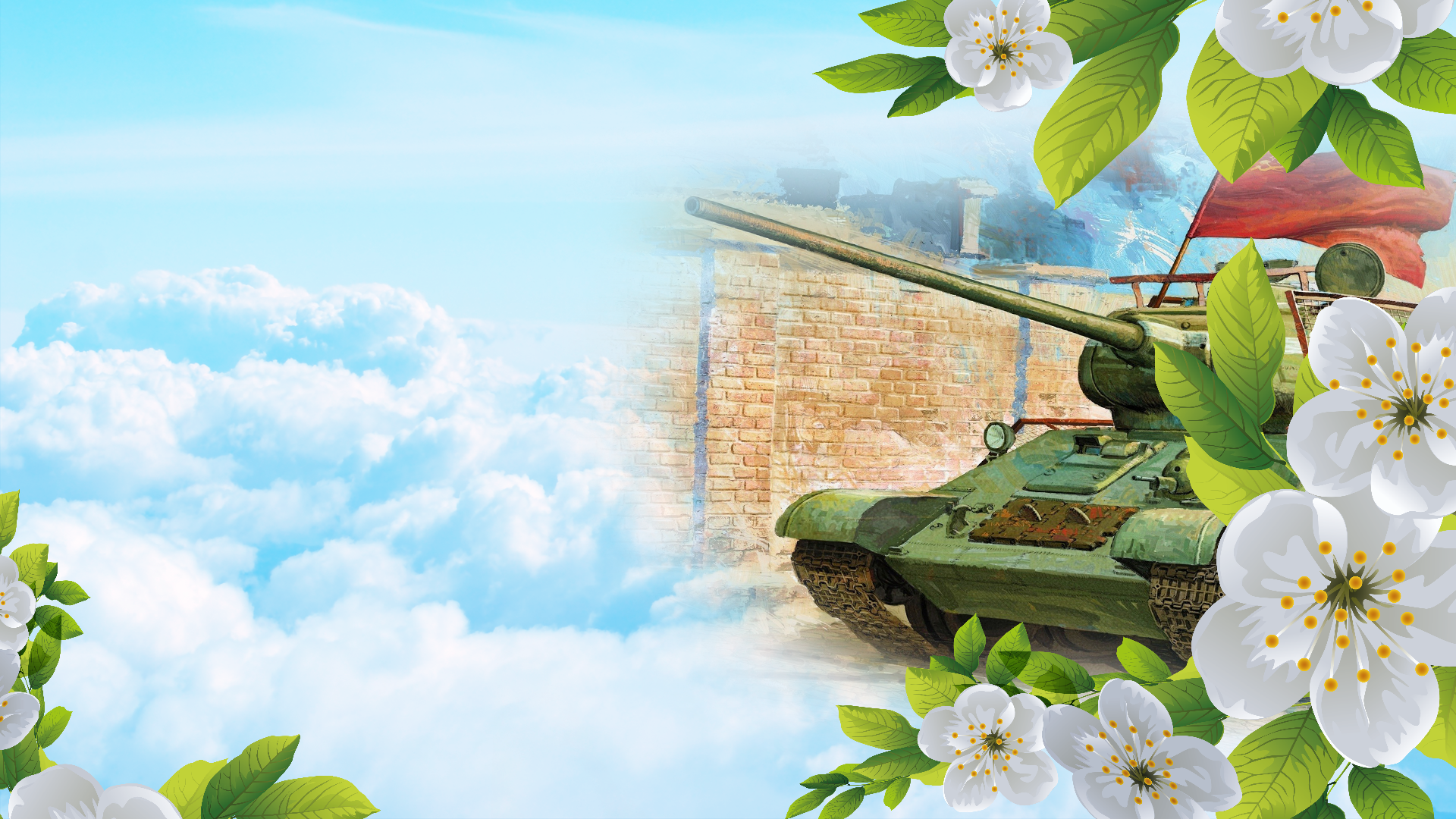 Символы Победы
Подготовила: Фоменко Е.А., 
председатель ЦМК «Воспитание»
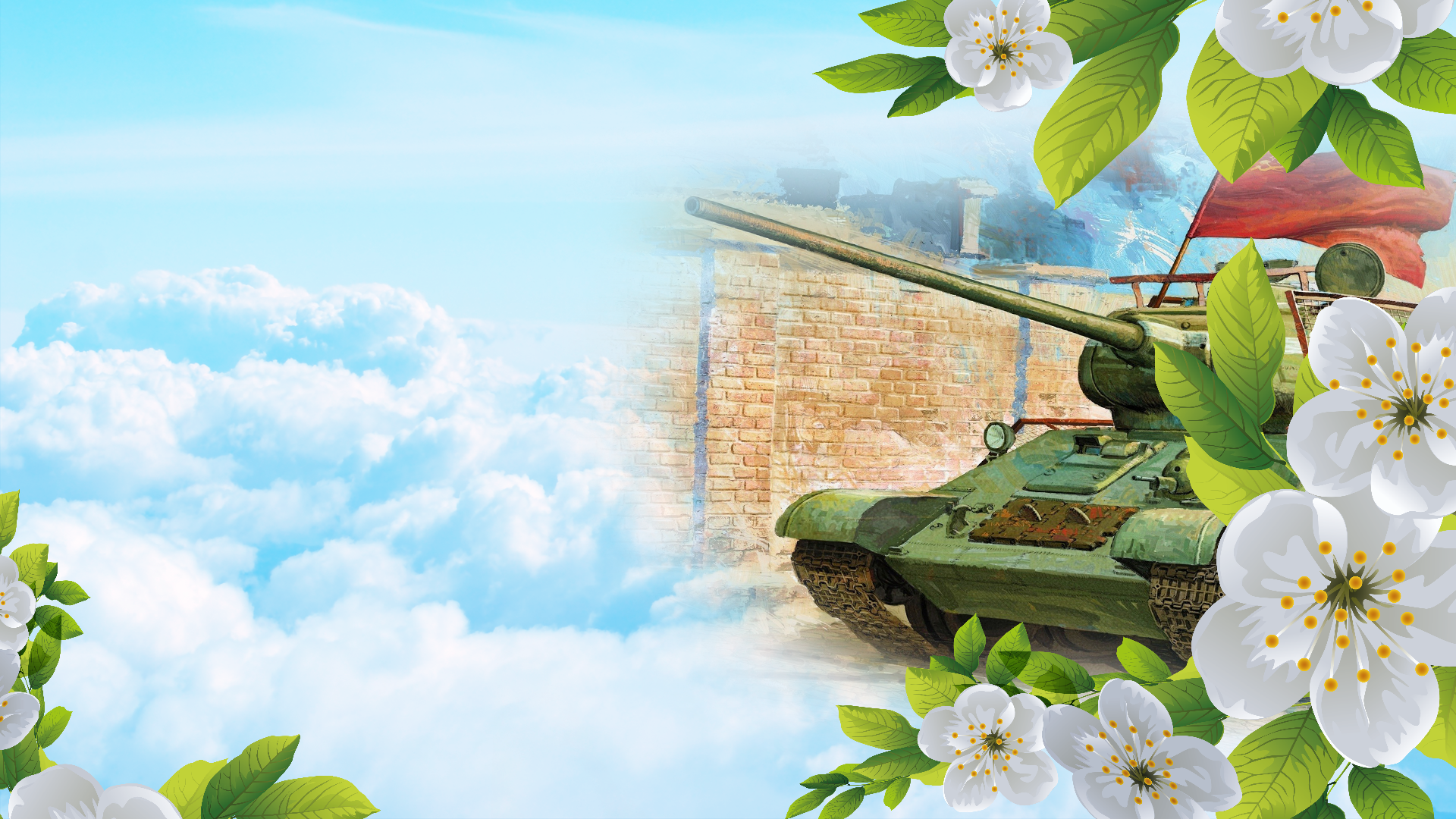 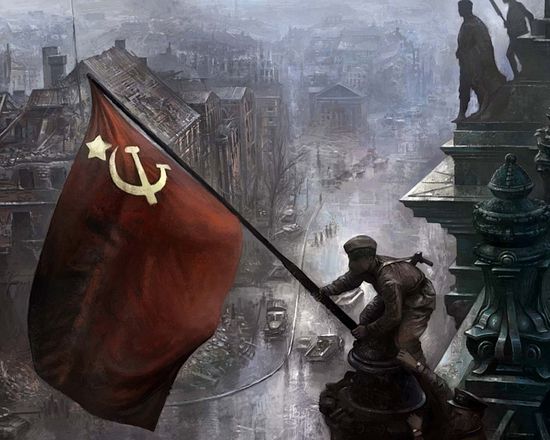 Символы Победы
Эти символы являлись путеводной звездой в сражениях, оберегали и защищали, вселяли веру в неизбежную победу и были высшей ценностью, олицетворявшей Родину и тех, кто за ней стоит.
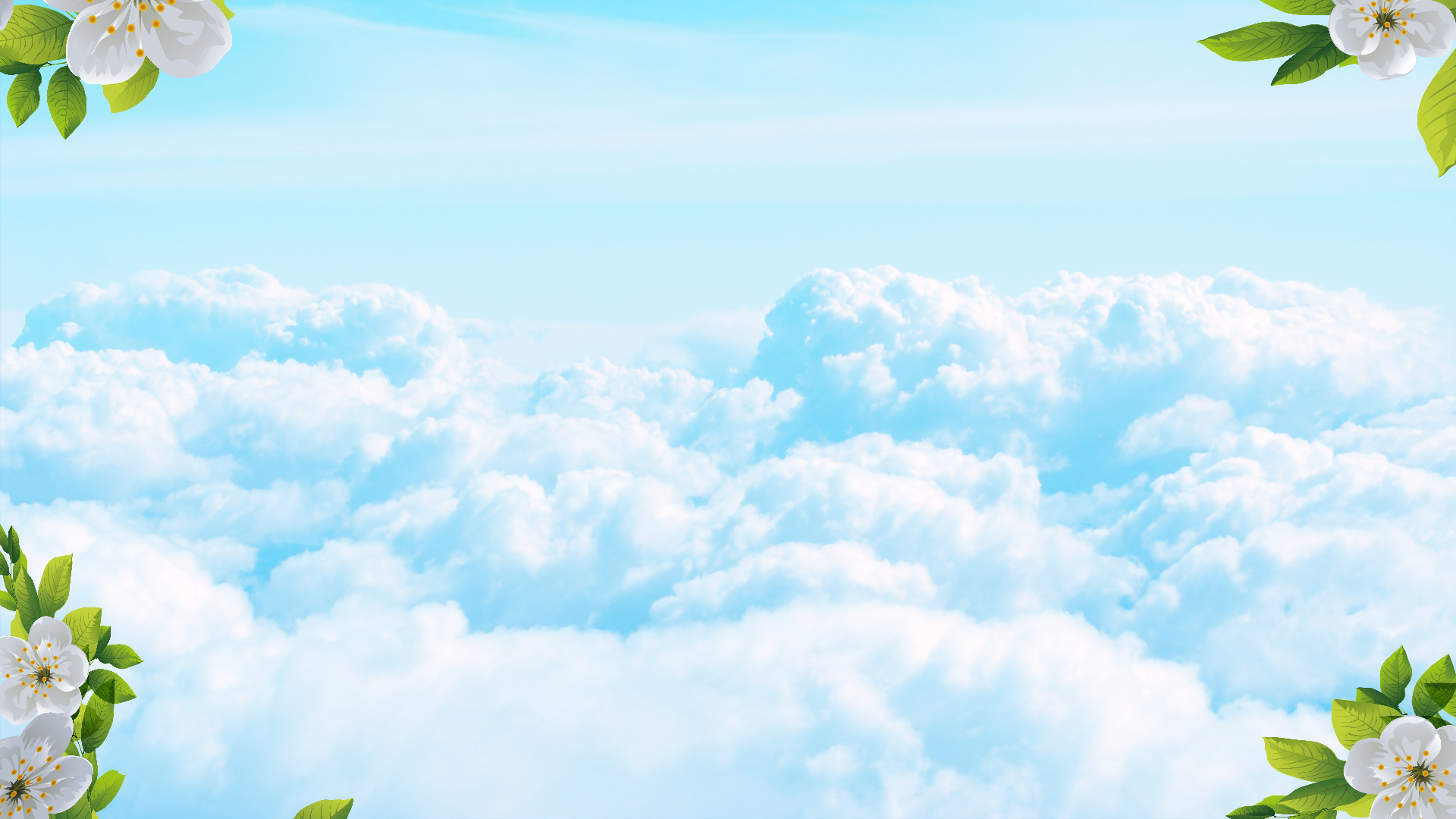 Знамя Победы
Символ окончательной победы над фашизмом - Знамя Победы.В преддверии Победы Военным Советом 3-й ударной армии было принято решение по изготовлению специальных знамён для водружения над Рейхстагом. Их было 9 — по числу дивизий, которые сражались под Берлином. 
	1 мая 1945 года около 3-х часов утра бойцы 1-го стрелкового батальона 756-го стрелкового полка 150-й стрелковой ордена Кутузова II степени Идрицкой дивизии военнослужащие Берест, Егоров и Кантария водрузили штурмовой флаг на крыше здания Рейхстага в Берлине. 
	Знамя Победы - это символ великого подвига и силы народа, отстоявшего честь и свободу своей Великой Родины.
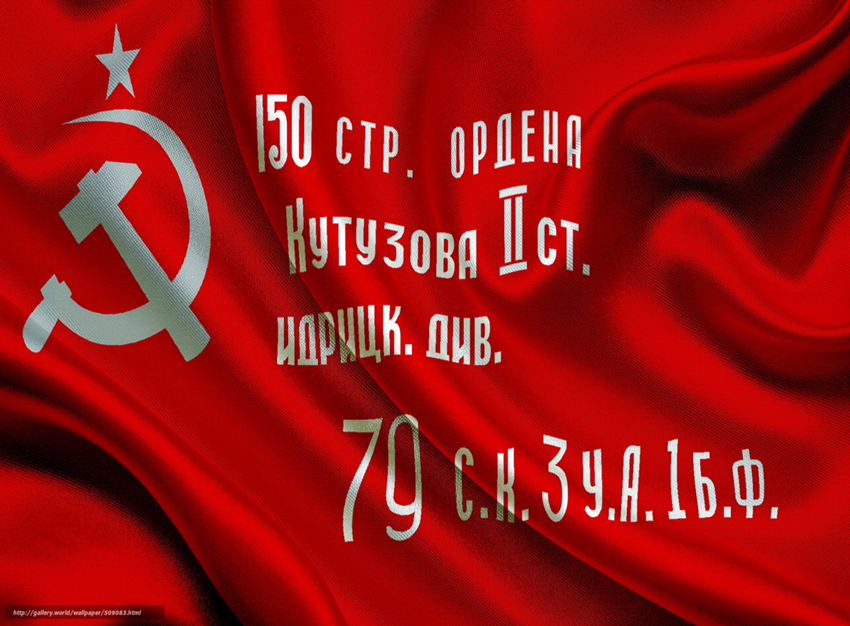 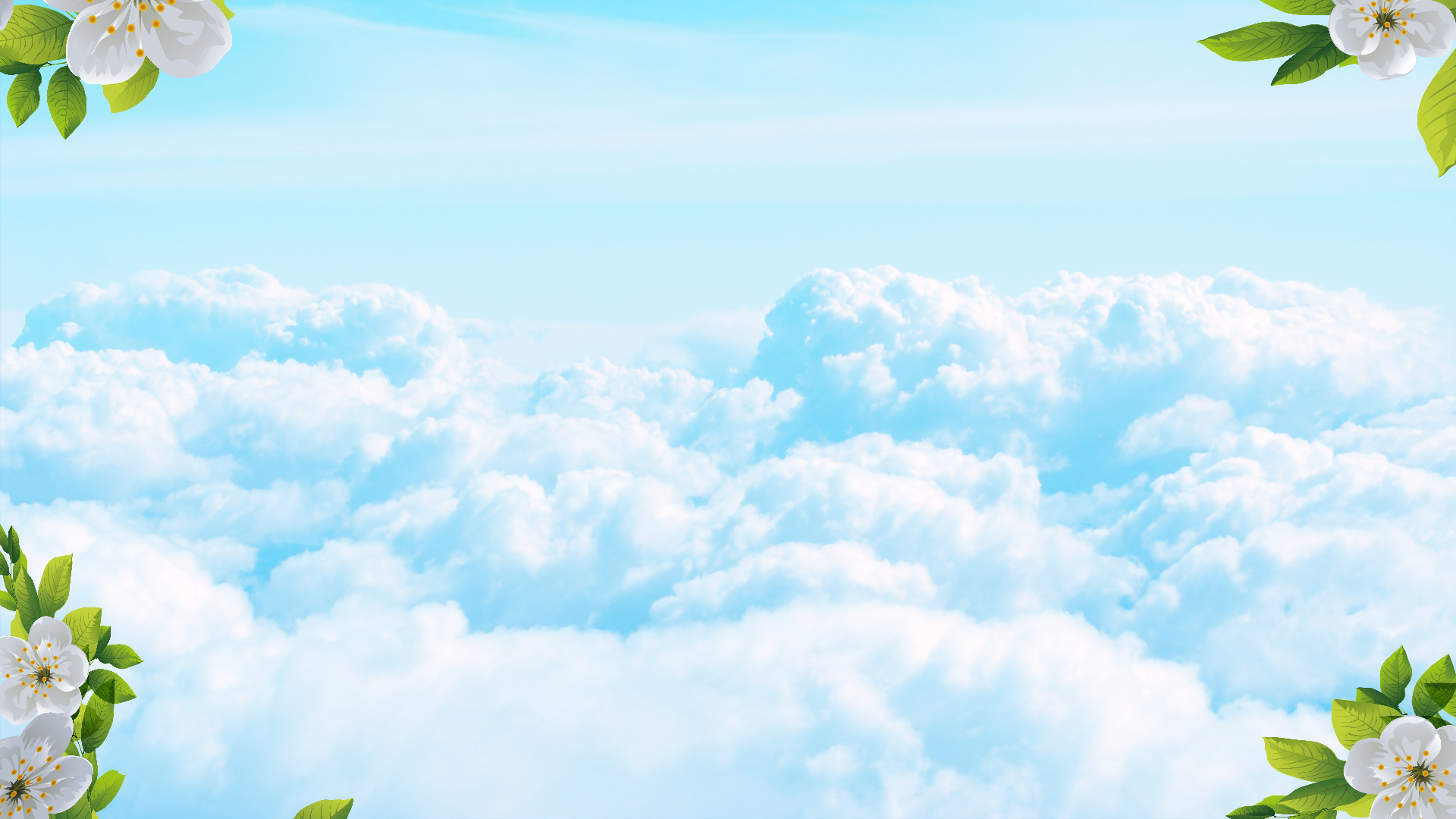 Танк Т-34
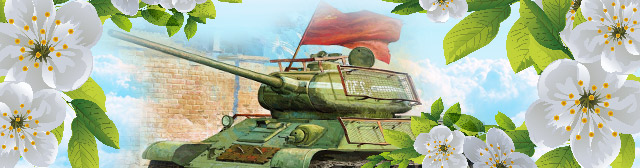 Танк Т-34 оказал огромное влияние на исход войны и на дальнейшее развитие мирового танкостроения. Благодаря совокупности своих боевых качеств Т-34 был признан многими специалистами и военными экспертами одним из лучших танков Второй мировой войны. 
	При его создании советским конструкторам удалось найти оптимальное соотношение между основными боевыми, тактическими, баллистическими, эксплуатационными, ходовыми и технологическими характеристиками.
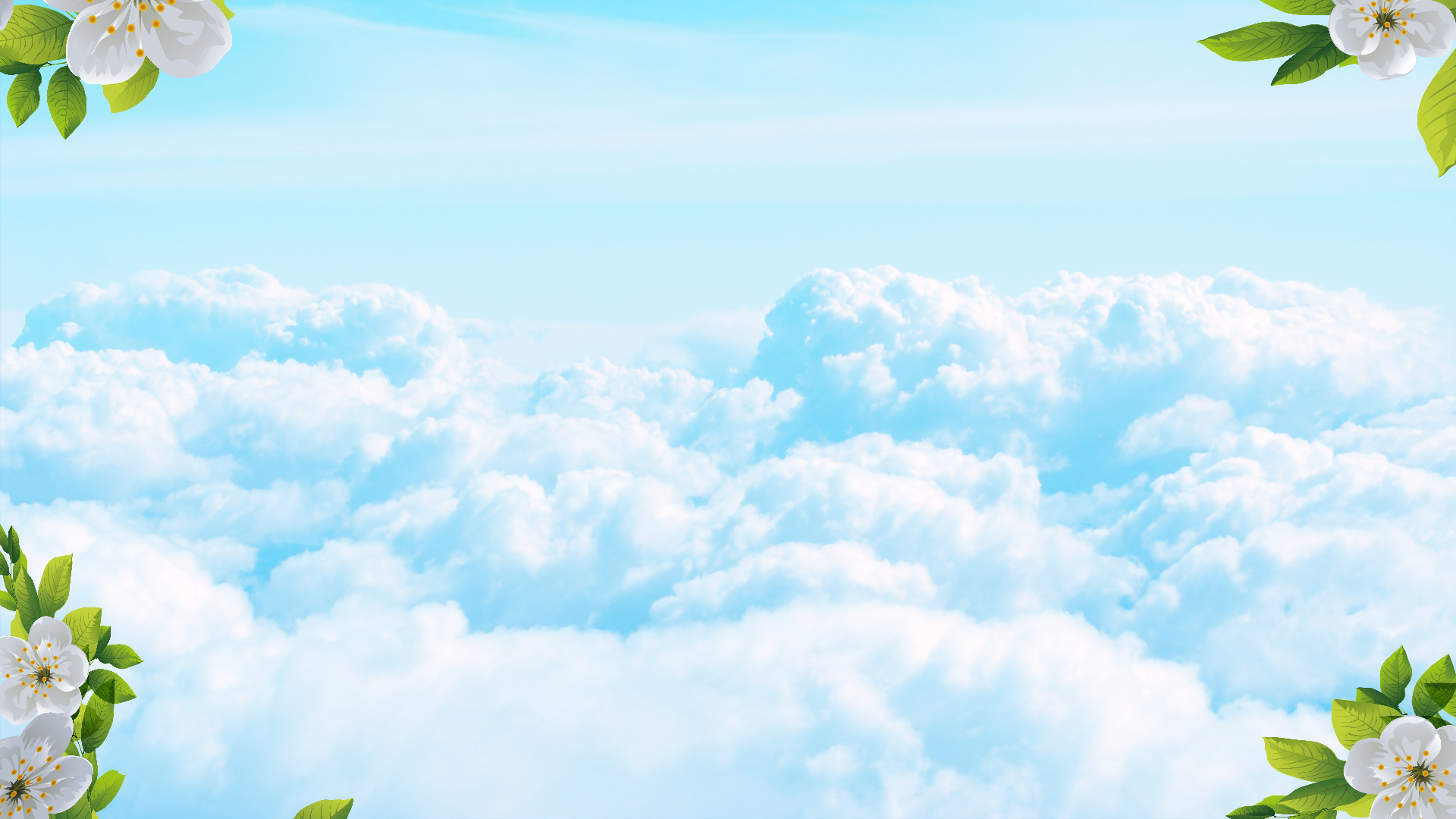 Реактивный миномёт «Катюша»
Ярким символом Победы является реактивный миномёт «Катюша».	21 июня 1941 года, за день до вторжения вооружённых сил фашистской Германии на территорию СССР, Советское правительство приняло постановление о начале производства реактивных систем залпового огня. 
	Особенностью боевого применения реактивной артиллерии в 1943 году явилось её широкое использование не только для уничтожения живой силы, но и в борьбе с танками.
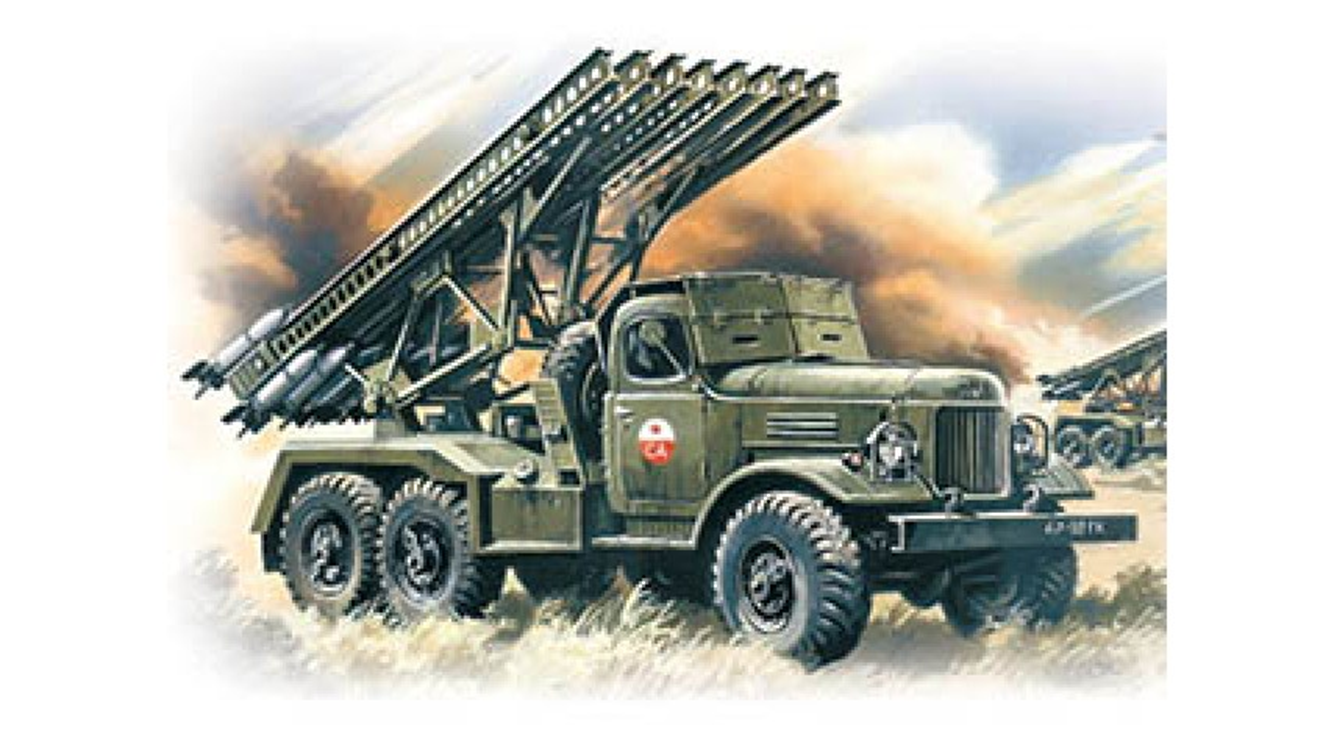 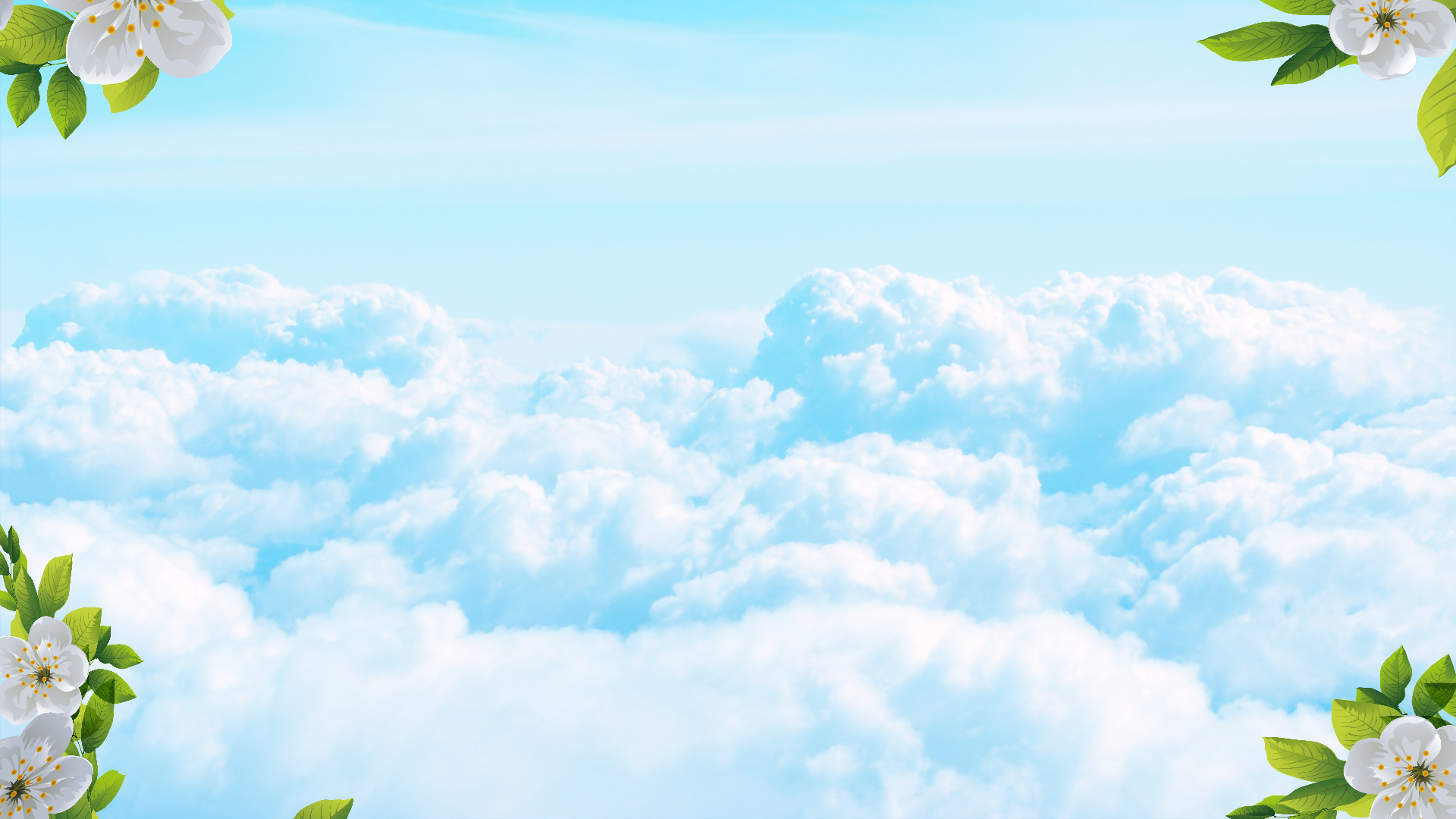 Патриотическая песня «Священная война»
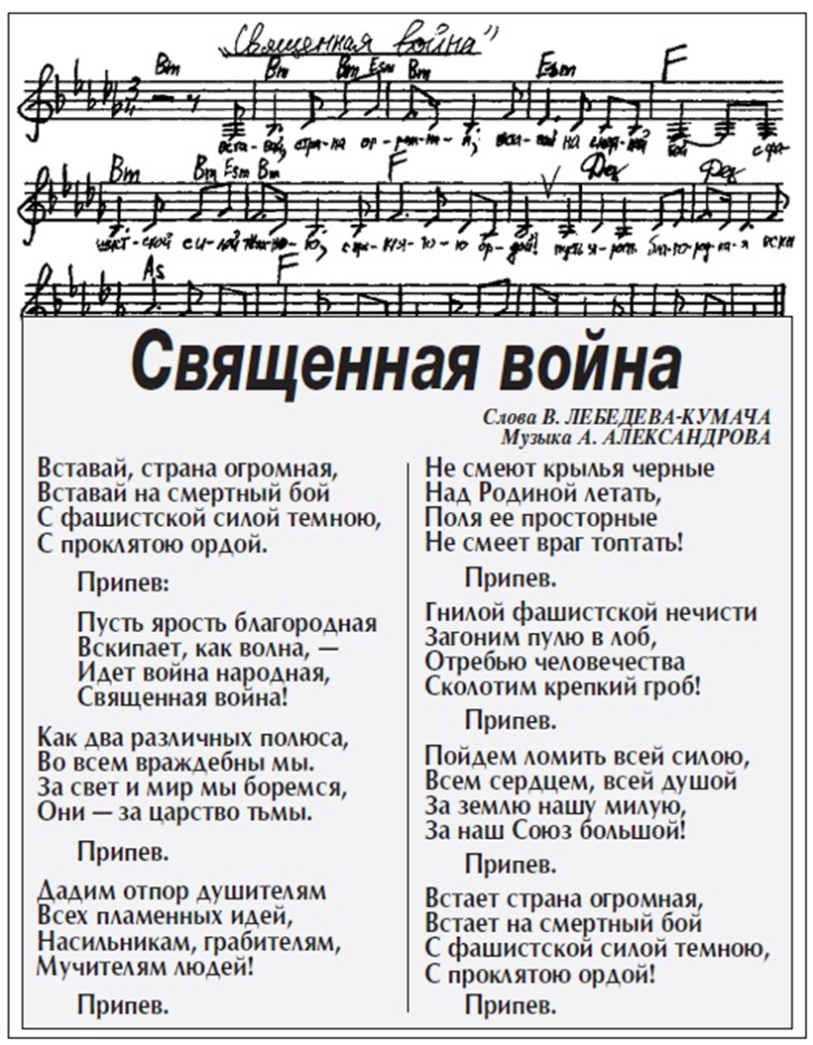 Первым знаковым символом начала Великой Отечественной войны стала песня «Священная война», известная также по первой строчке: «Вставай, страна огромная!». 
	Она стала своеобразным гимном защиты Отечества.
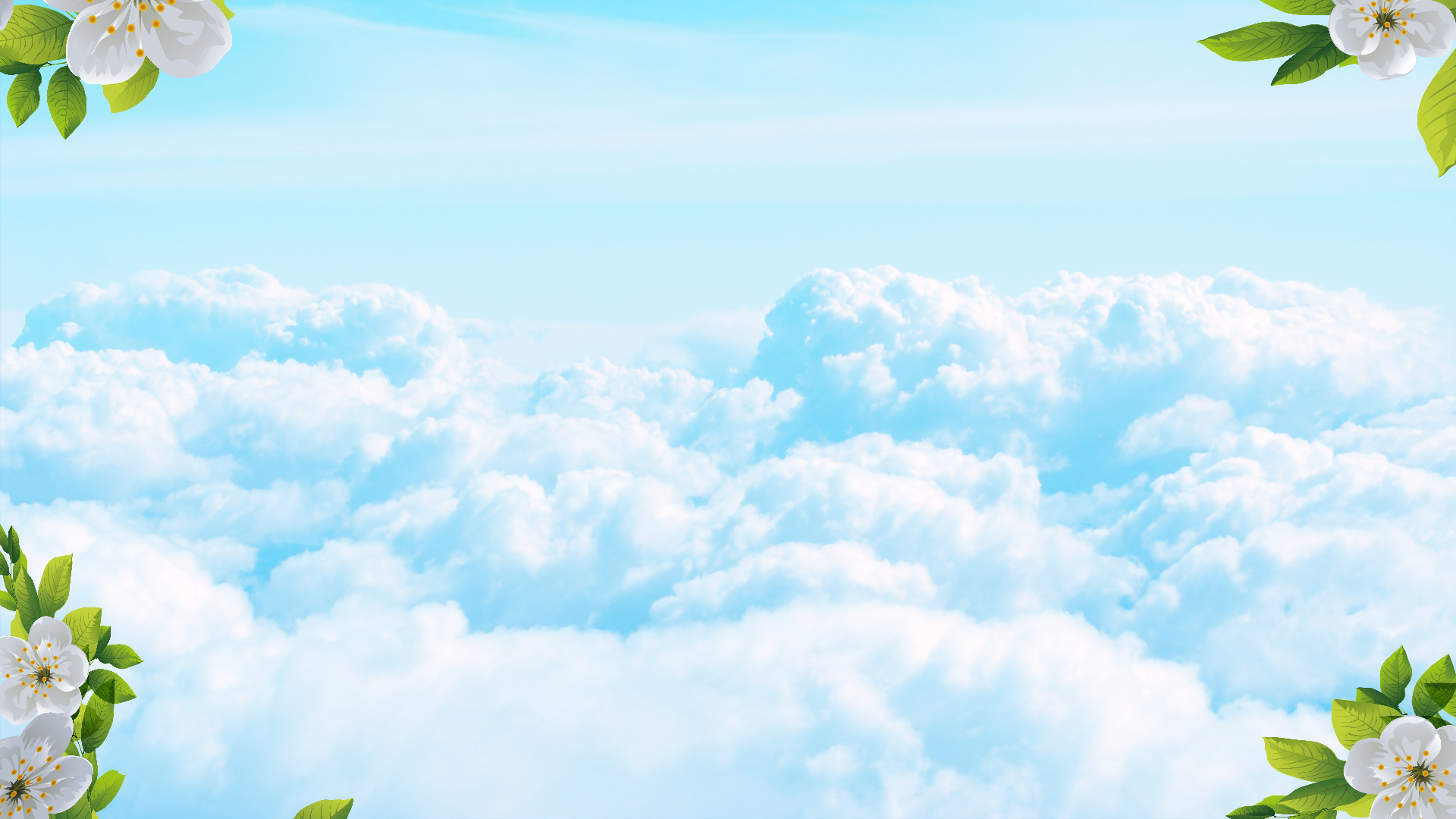 Плакат «Родина-мать зовёт!»
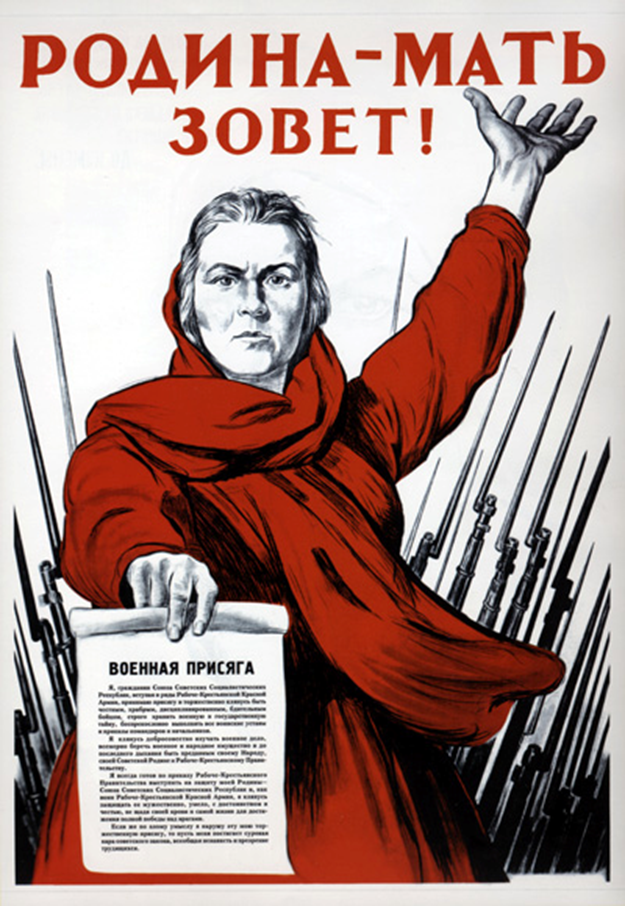 «Родина-мать зовёт!» — знаменитый плакат времён Великой Отечественной войны, созданный художником Ираклием Тоидзе в конце июня 1941 года.	По собственному признанию художника, идея создания собирательного образа матери, призывающей на помощь своих сыновей, пришла ему в голову совершенно случайно. Услышав первое сообщение Совинформбюро о нападении нацистской Германии на СССР, супруга Тоидзе вбежала к нему в мастерскую с криком «Война!». 
	Поражённый выражением её лица, художник приказал жене замереть и тут же принялся делать наброски будущего шедевра.
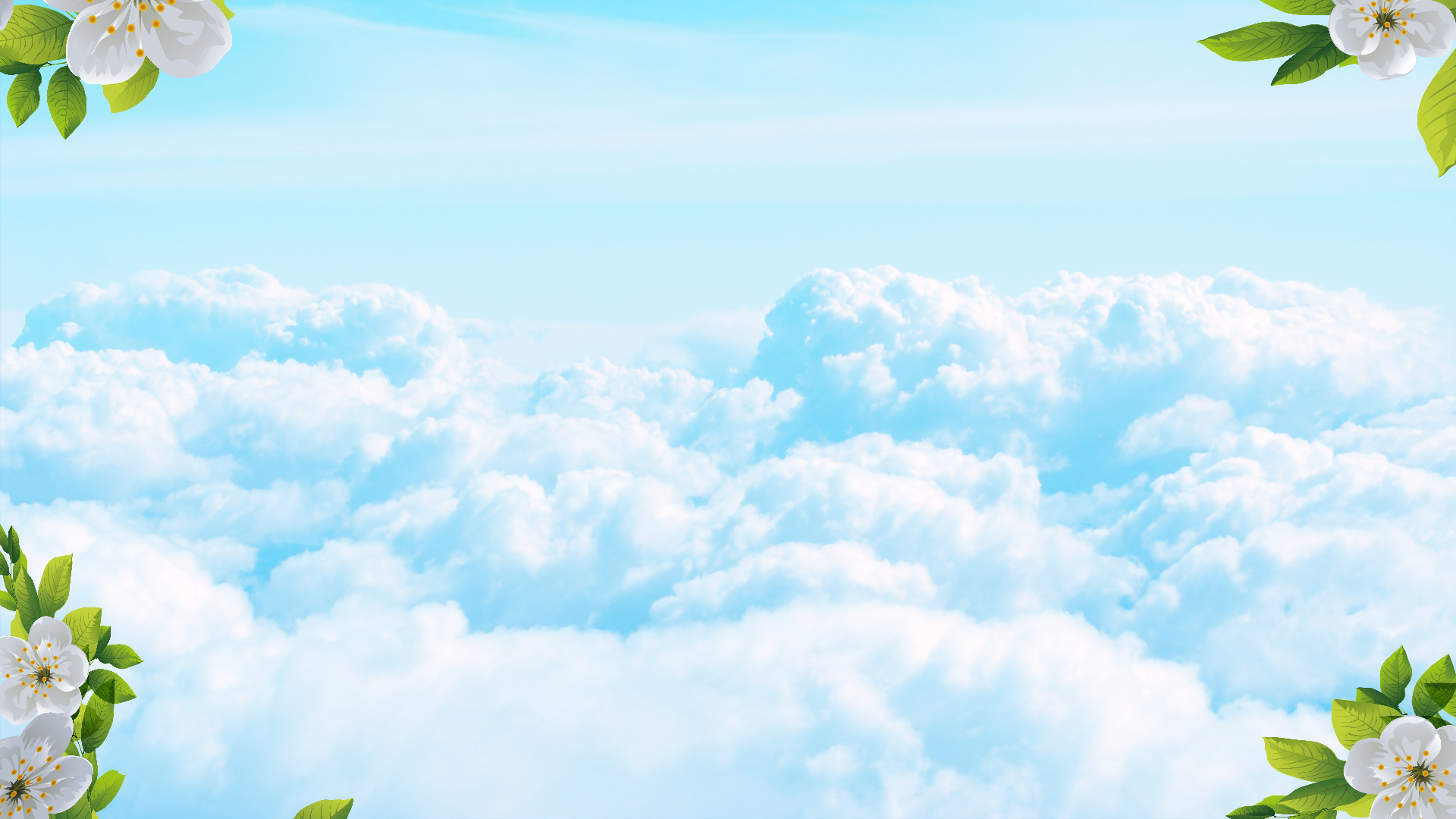 Орден «Победа»
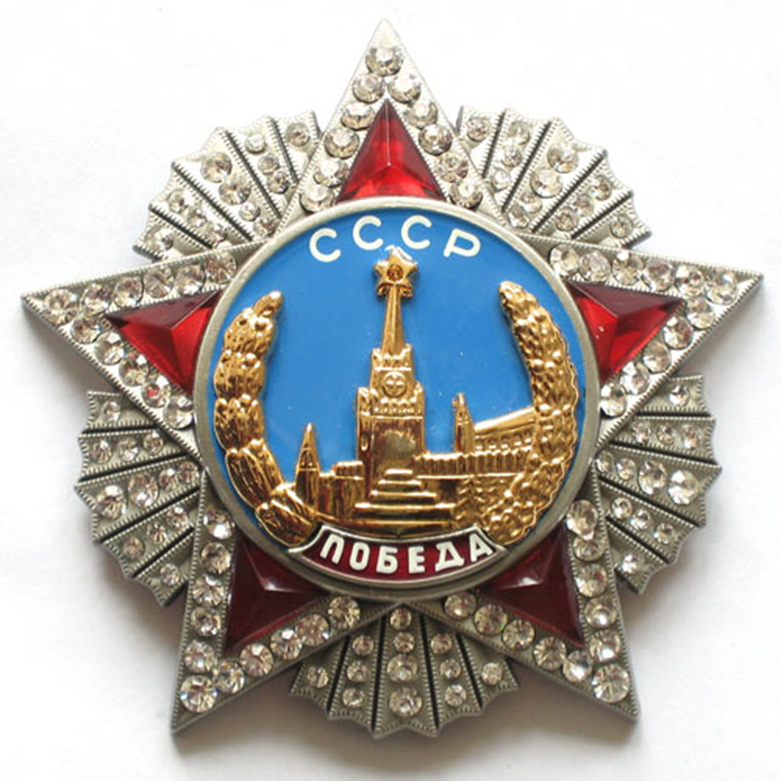 Орден «Победа» является высшим военным орденом и самой уникальной наградой в мире. 
	Правом награждения удостаивались только лица высшего командного состава Красной Армии за проведение успешных боевых операций, в результате которых коренным образом менялась обстановка в пользу Красной Армии.	В истории задокументировано всего 20 награждений и 17 награждённых (трое награждались дважды). 
	Кавалерами ордена «Победа» дважды стали маршал Г.К. Жуков, И.В. Сталин и начальник генштаба А.М. Василевский.
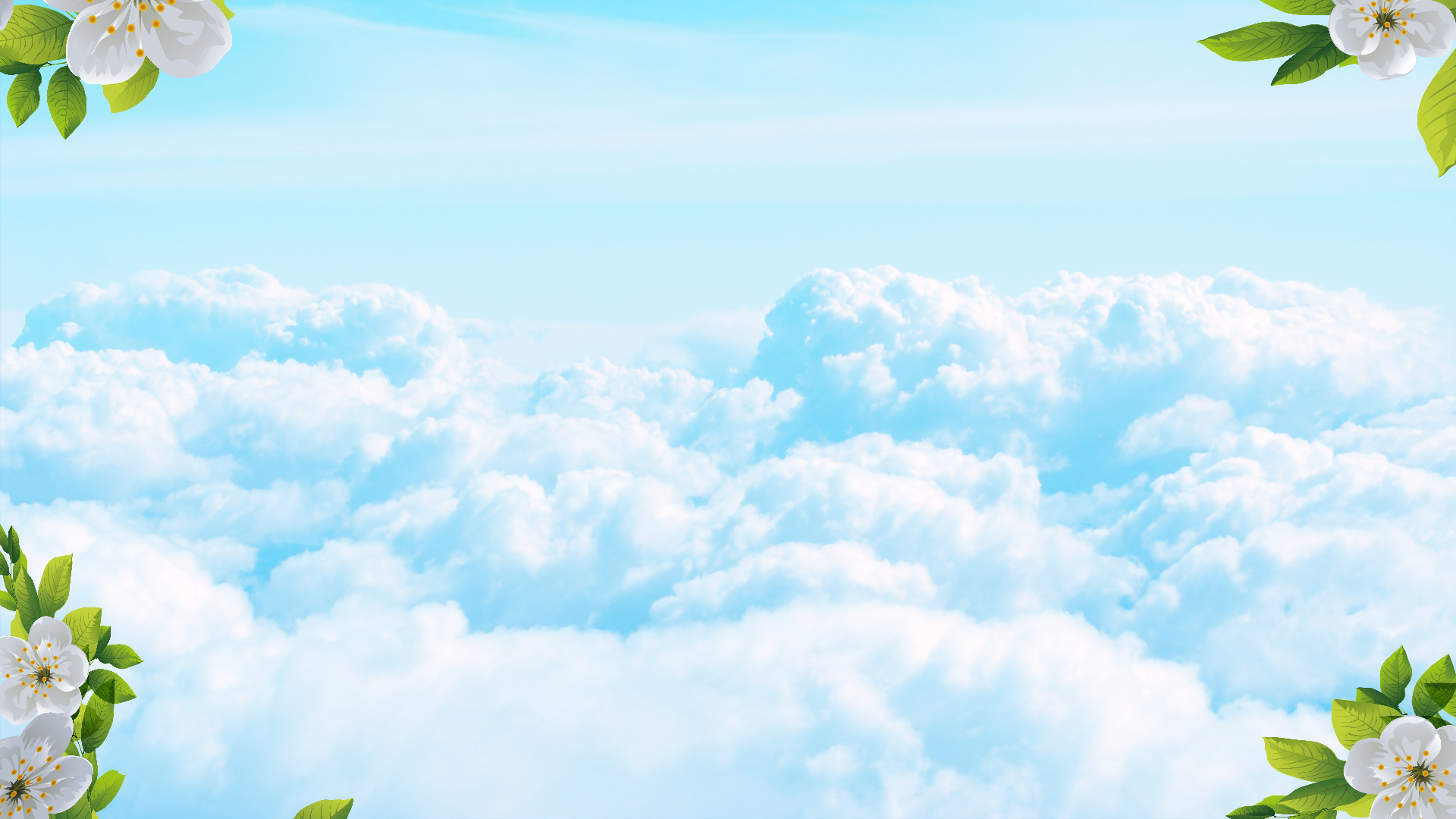 Орден Славы
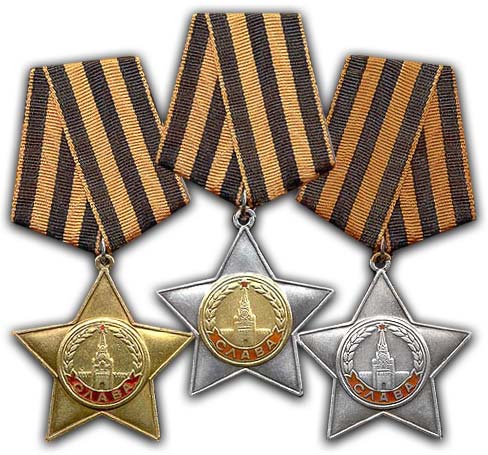 Орден Славы — военный орден СССР. 
	Орден Славы состоит из трёх степеней: I, II и III степени. 	Высшей степенью является I степень. 
	Награждение производилось в порядке строгой последовательности — от низшей степени к высшей. 
	За отличия в боях Великой Отечественной войны и подвиги в других военных конфликтах было вручено около миллиона знаков ордена Славы III степени, более 46 тысяч — II степени и 2678 — I степени. 
	По уточнённым данным, полных кавалеров ордена Славы насчитывается 2671 человек, среди них — четыре женщины.
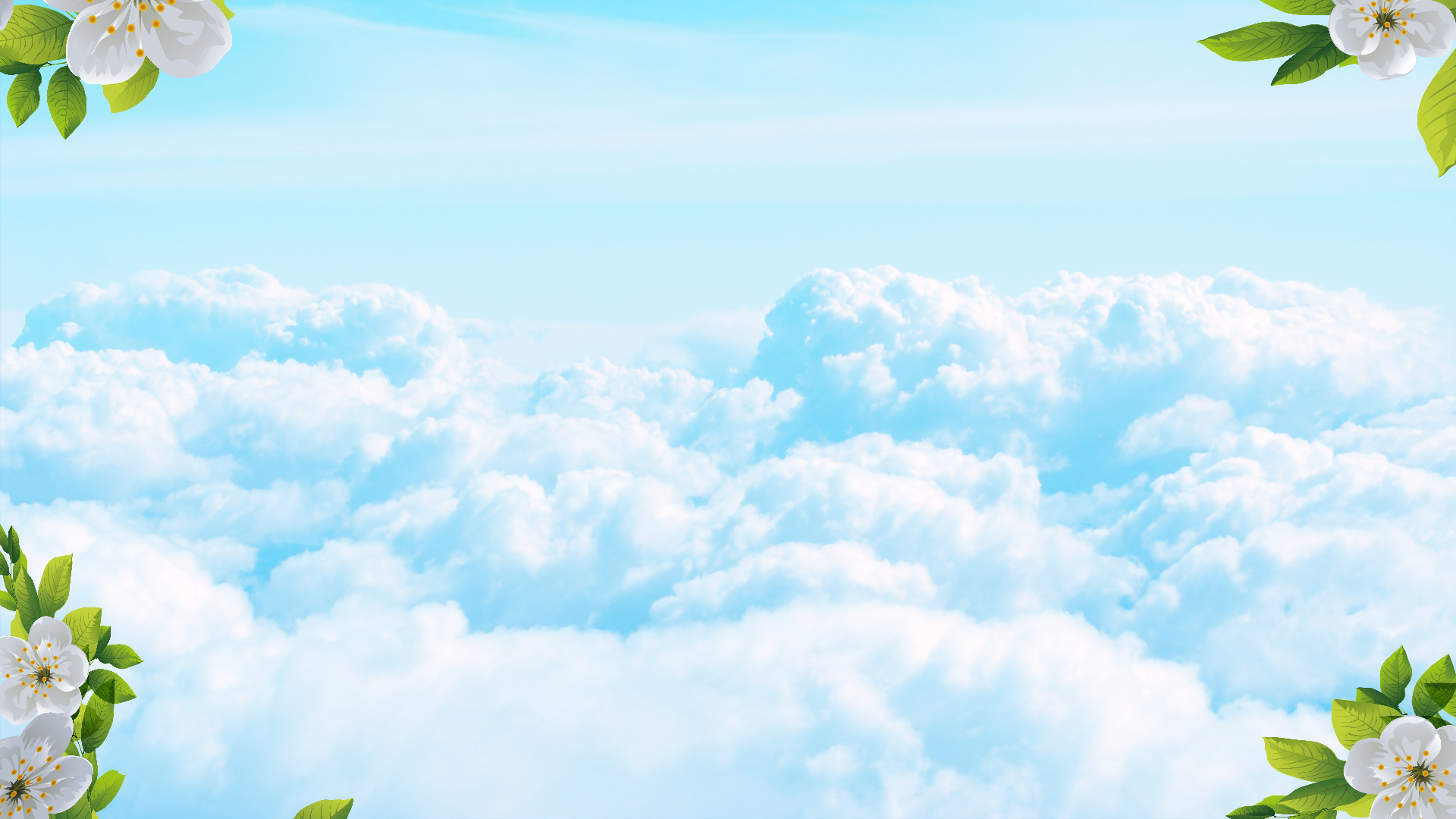 Вечный огонь
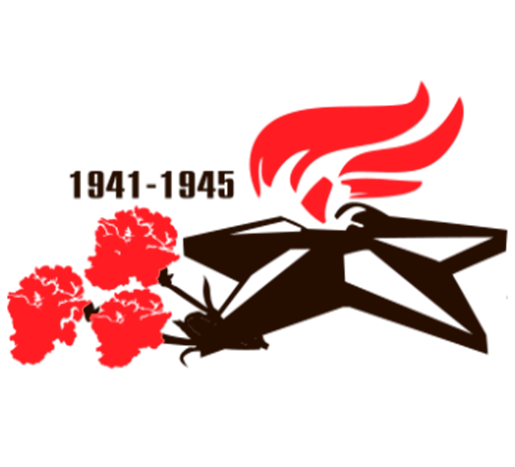 Вечный огонь символизирует вечную память о погибших солдатах, отдавших жизнь во имя спасения Родины, ради свободы и мира на всей земле. За их бессмертный подвиг потомки всегда благодарили и будут благодарить павших солдат, склоняя головы над братскими могилами, возлагая цветы к монументам и памятникам, заступая на самый почётный пост — Пост №1.	Самый первый Вечный огонь в России загорелся через 10 лет после Победы в посёлке Первомайский Тульской области. Он был зажжён 6 мая 1955 года на братской могиле.	В октябре 1957 года в Ленинграде на Марсовом поле у памятника Борцам революции был зажжён Вечный огонь, который впоследствии стал источником пламени для большинства военных мемориалов и памятников.	Спустя 9 лет после этого события на Могиле Неизвестного Солдата был зажжён всенародный Вечный огонь, который и по сей день является одним из главных символов Великой Отечественной войны.
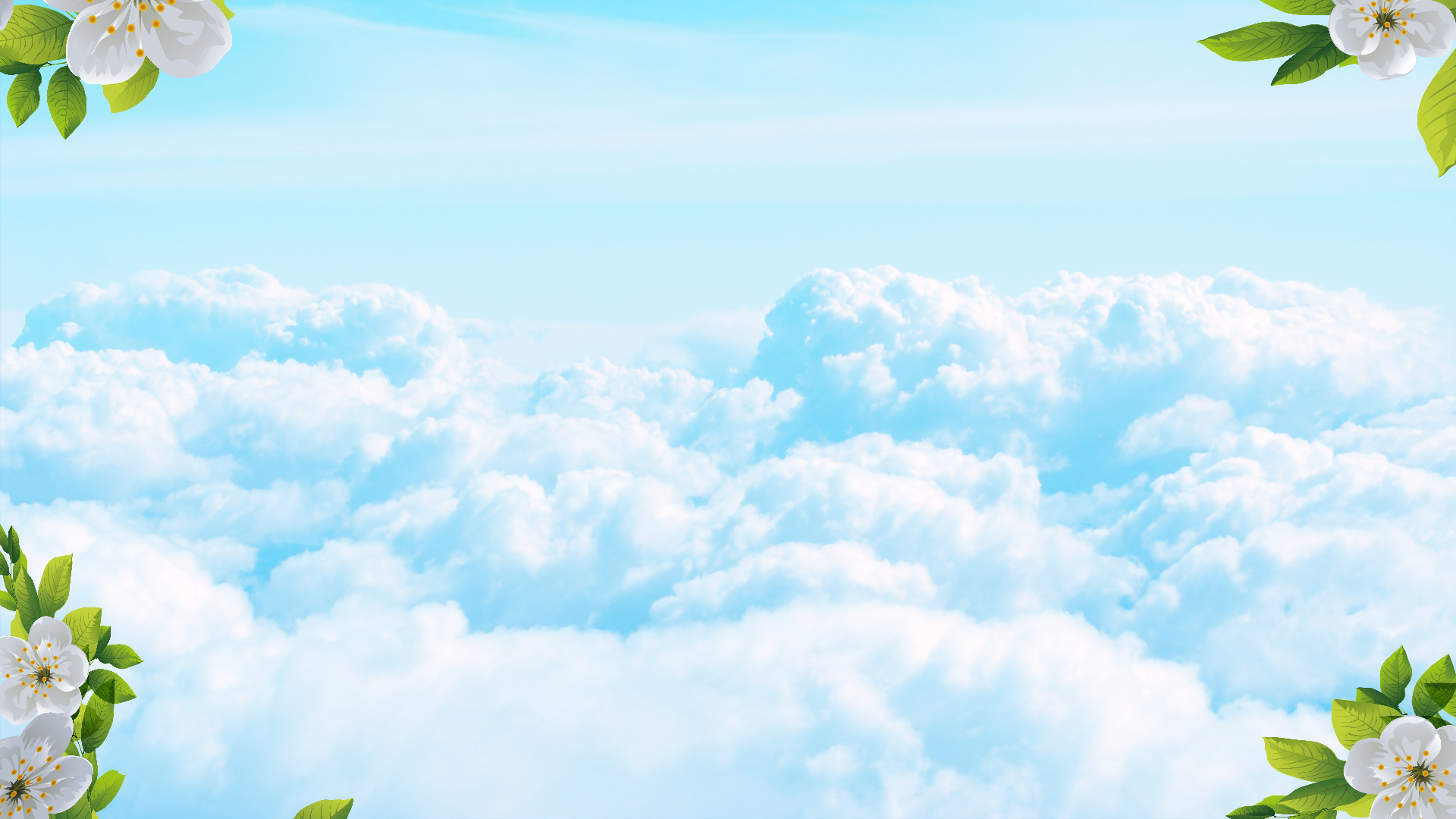 Могила Неизвестного Солдата
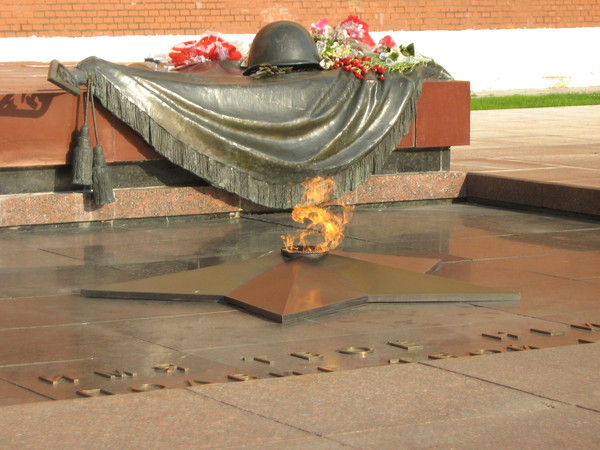 Могила Неизвестного Солдата - это мемориальный архитектурный ансамбль в Александровском саду у стен Кремля. 
	Автор – скульптор Николай Томский.	На надгробной плите установлена бронзовая композиция – солдатская каска и лавровая ветвь, лежащие на боевом знамени. 
	Могила выражает всю доблесть героев, бившихся за своё Отечество. 
	Многие из этих героев так и остались неизвестными.	В октябре 2014 года 3 декабря решено объявить Днём Неизвестного Солдата.
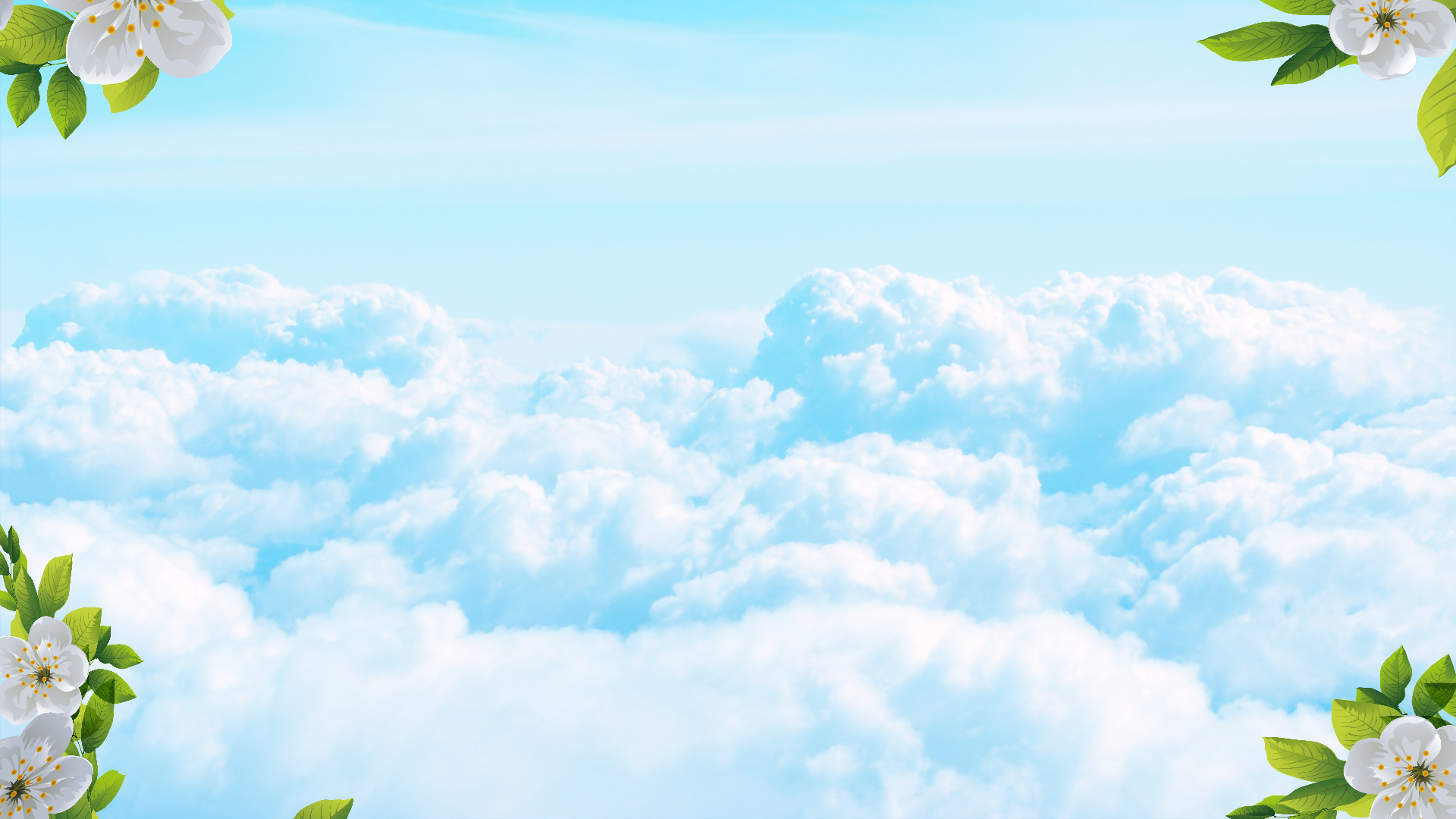 Скульптура «Родина-мать зовёт»
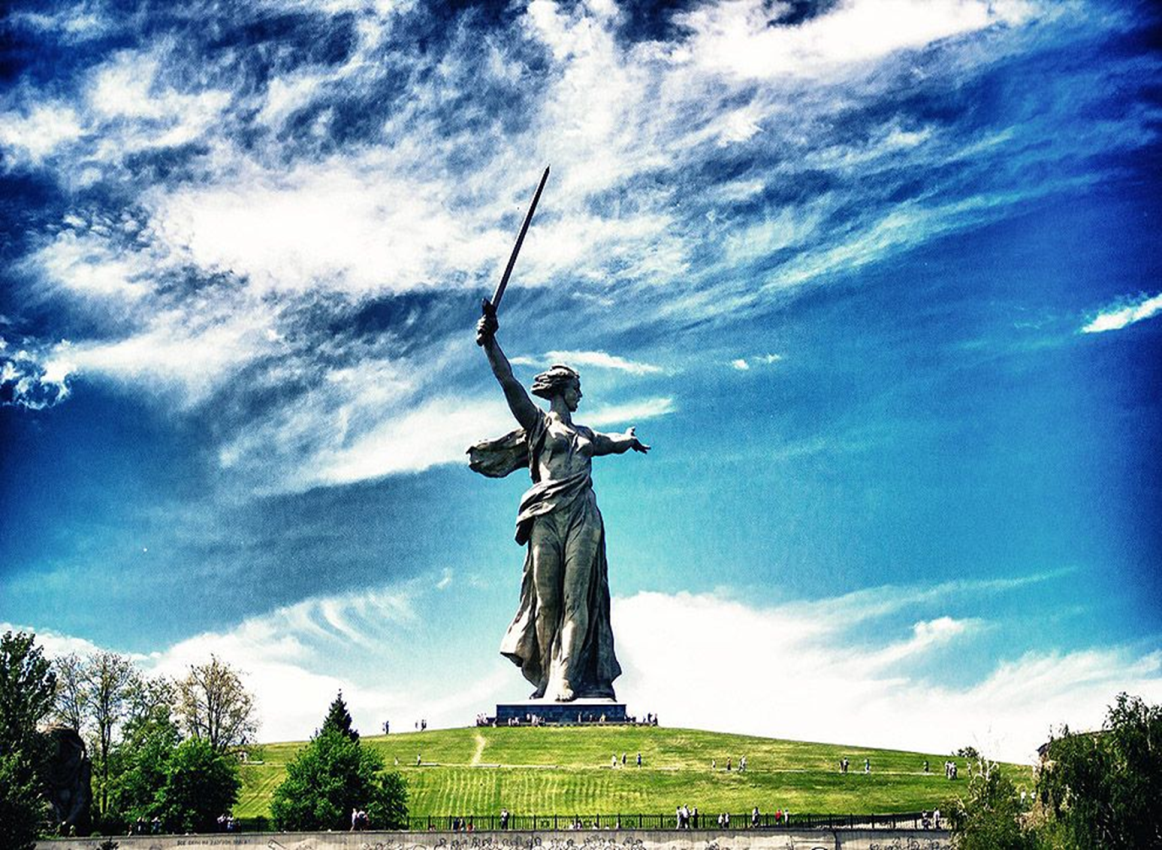 Скульптура «Родина-мать зовёт!» — композиционный центр памятника-ансамбля «Героям Сталинградской битвы» на Мамаевом кургане в Волгограде.	Монумент является центральной частью триптиха, состоящего также из монументов «Тыл — фронту» в Магнитогорске и «Воин-освободитель» в берлинском Трептов-парке.	Подразумевается, что меч, выкованный на берегу Урала, потом был поднят Родиной-матерью в Сталинграде и опущен после Победы в Берлине.
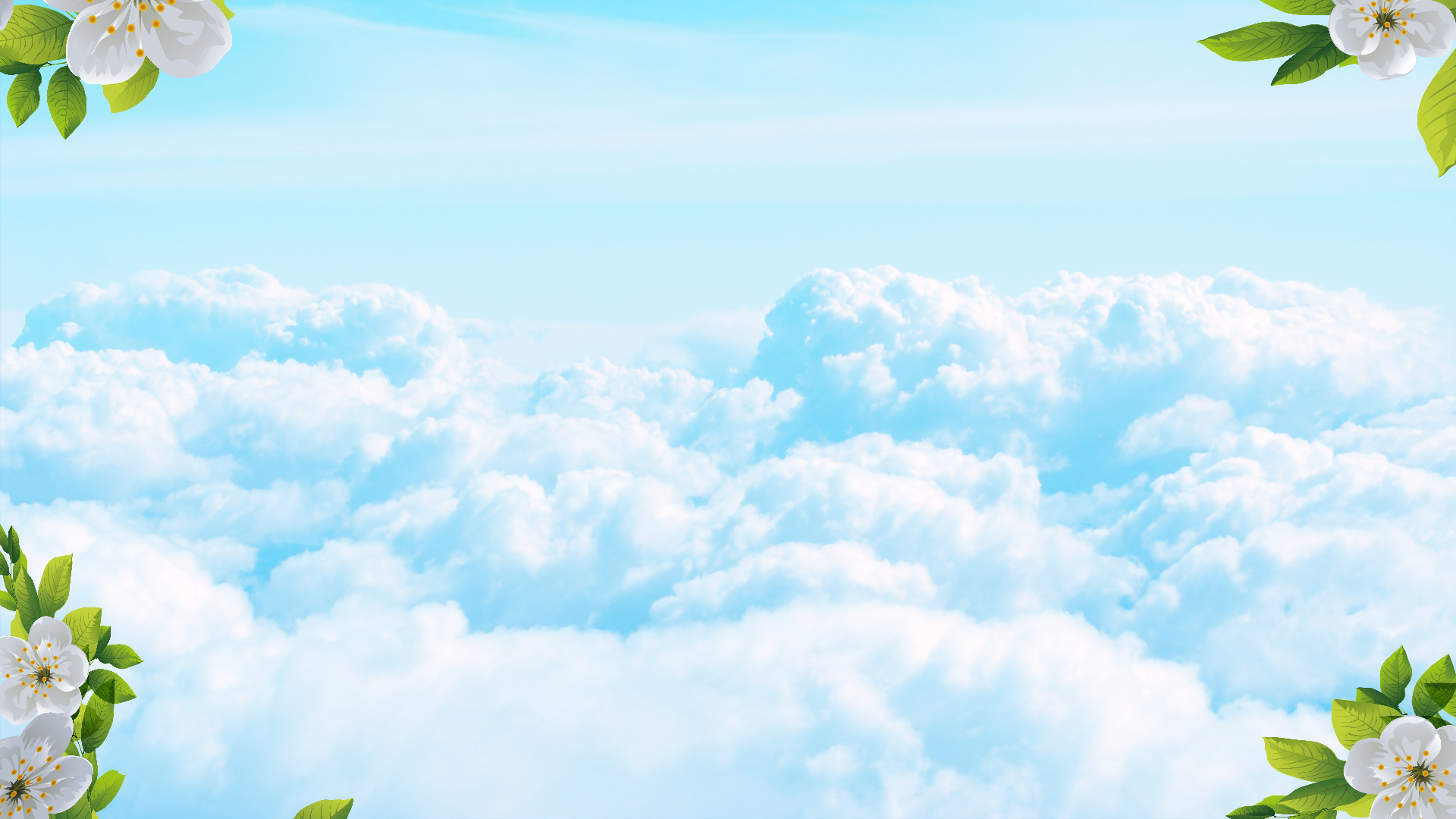 Мемориальные сооружения
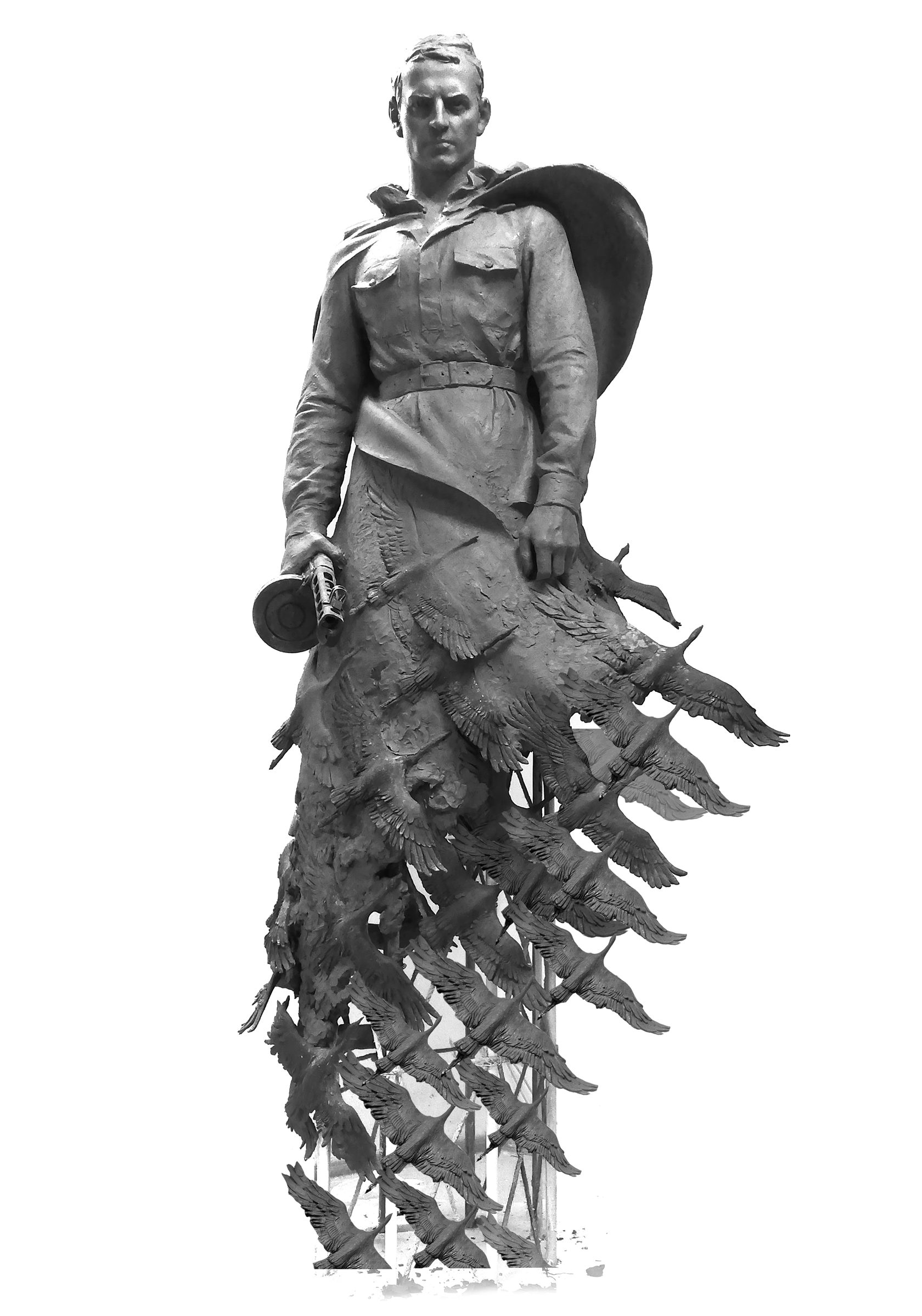 Ярким символом Победы являются мемориальные сооружения. 	
	Они увековечивают память о войне и включают мемориальные ансамбли, памятники (монументы), обелиски, памятные знаки (доски, аншлаги и др.). 
	Они сооружаются в память выдающихся военных событий, деятелей, героев фронта и тыла, жителей городов и сёл, погибших в годы Великой Отечественной войны. 	Сотни плит, обелисков, фигур из камня и бронзы живут десятилетия и века, воздвигаются как свидетельство человеческого стремления к победе над временем.
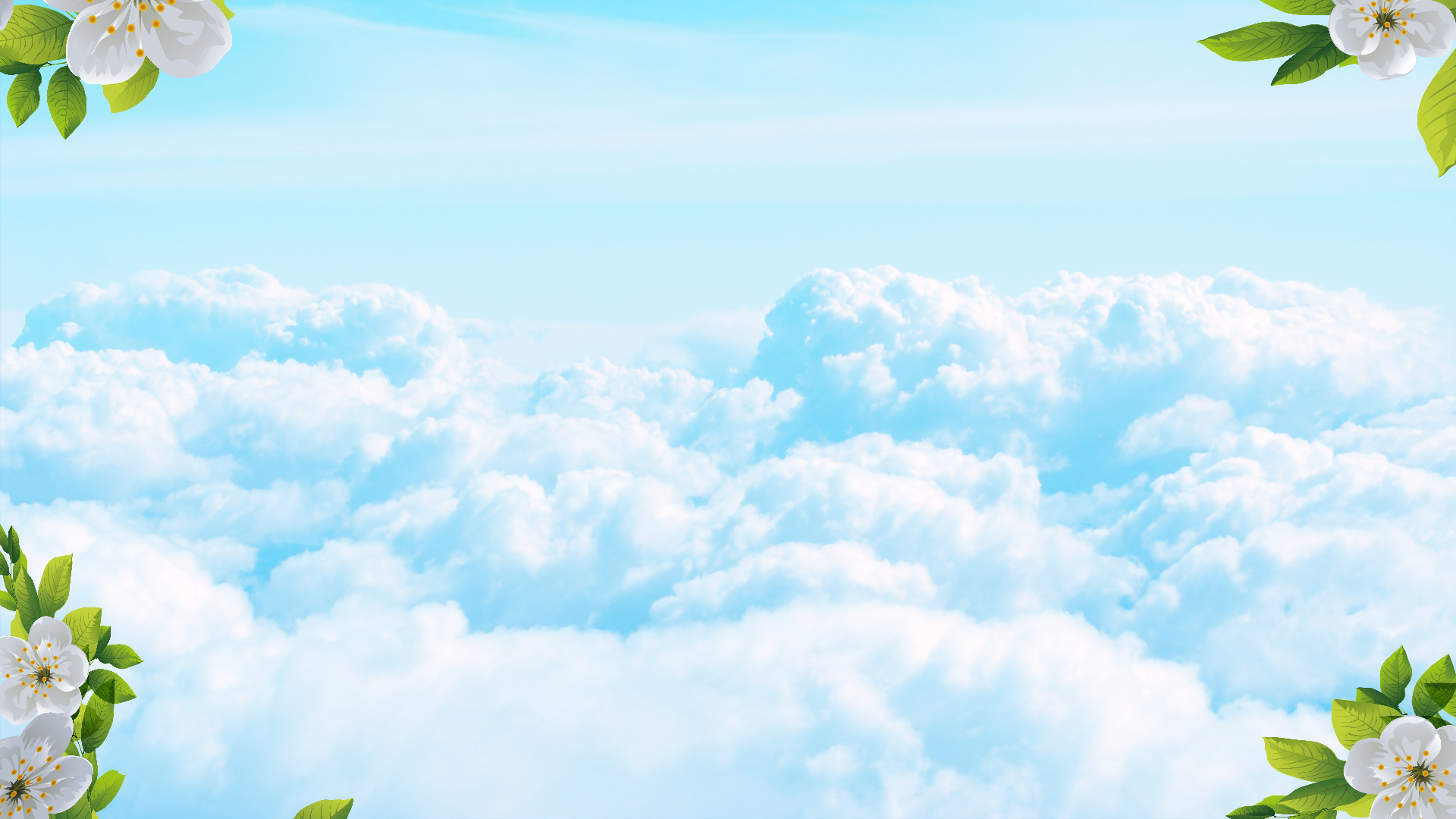 Георгиевская лента
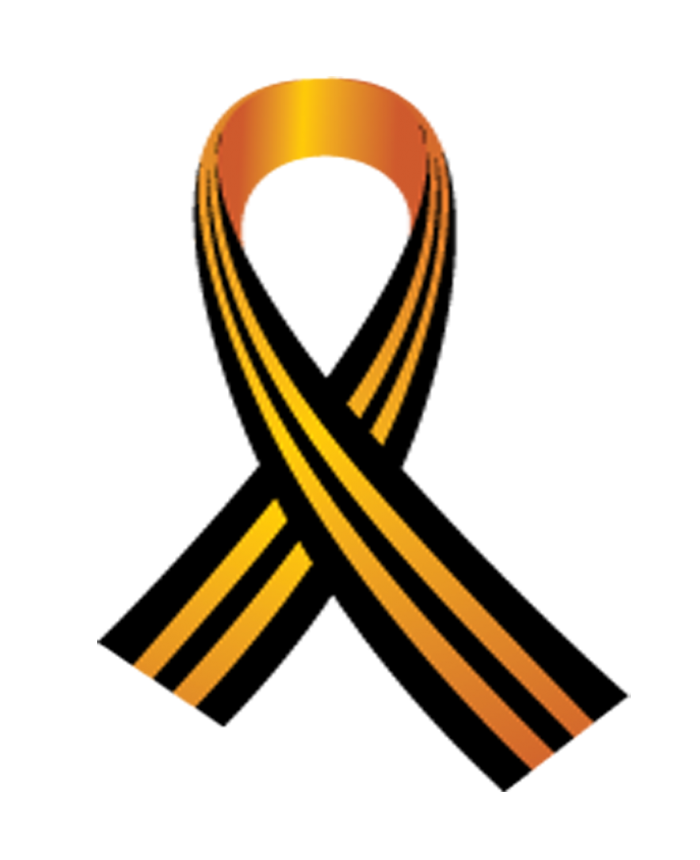 Самым молодым символичным образом Победы является Георгиевская лента. Акция под таким названием впервые прошла в 2005 году и получила огромную поддержку во всей стране.	Датой «рождения» ленты принято считать учреждение ордена Святого Георгия Екатериной II в 1769 году. Орден было положено носить как раз на шёлковой ленте с тремя чёрными и двумя жёлтыми полосами. Именно благодаря ордену за лентой и закрепилось название «Георгиевская».	За всё время существования чёрно-жёлтой ленты ордена Святого Георгия, она остаётся непременным атрибутом самых разнообразных наград, вручаемых за храбрость и самоотверженность.
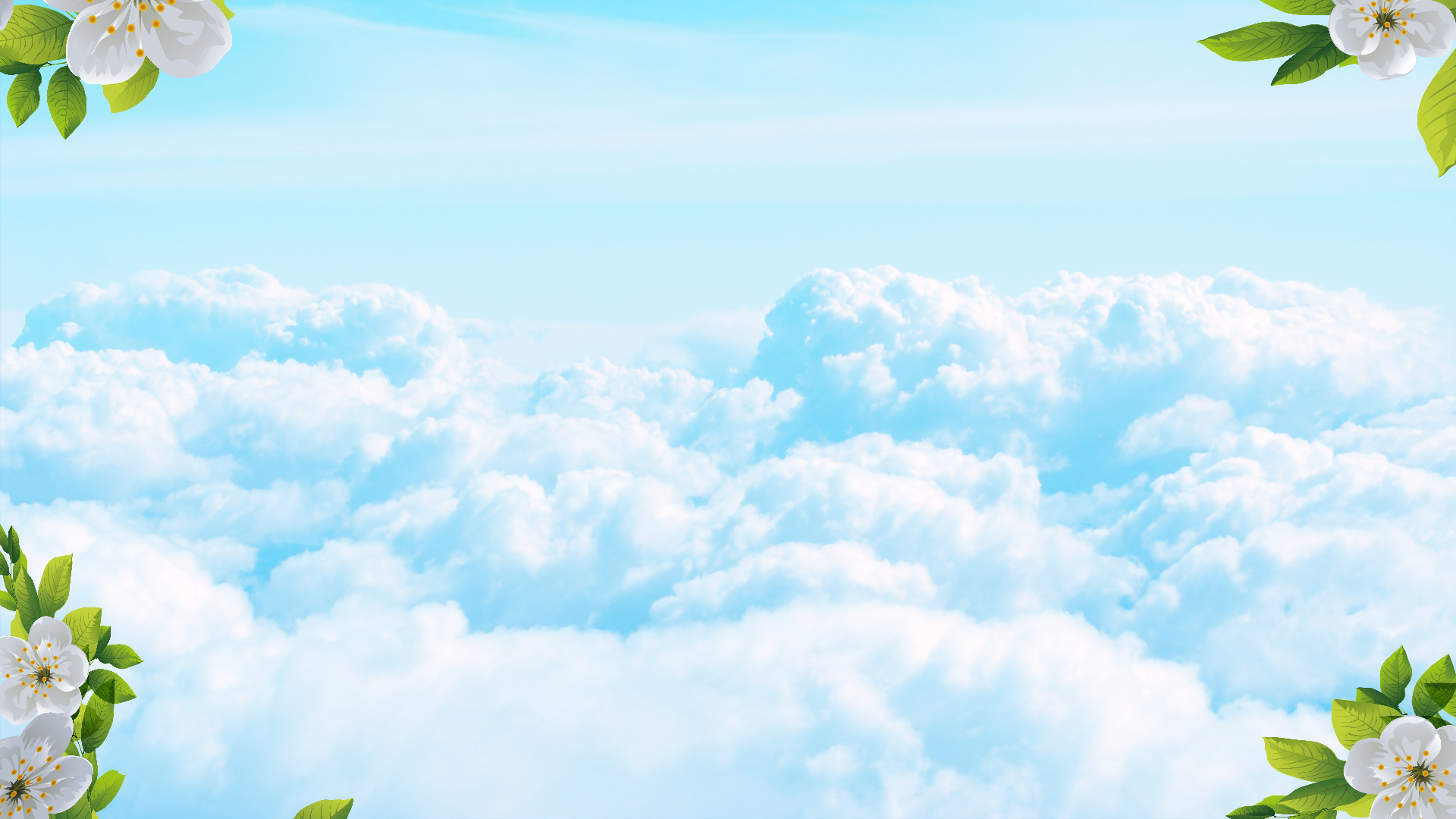 Красная гвоздика
Символом Победы является Красная гвоздика. 
	С давних пор этот цветок ассоциируется со стойкостью. Гвоздика олицетворяет мужество, благородство.	Красные гвоздики как символ и по сей день напоминают о пролитой на войне крови, о подвиге погибших и выживших солдат. 
	Красный цвет — цвет Советского знамени, цвет Победы, мужества, храбрости и чести русского народа. Именно поэтому красная гвоздика так ценна для ветеранов.
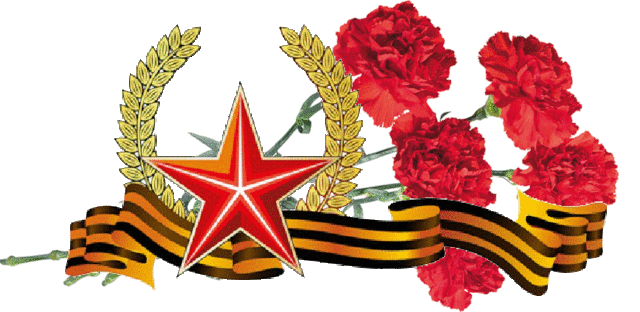 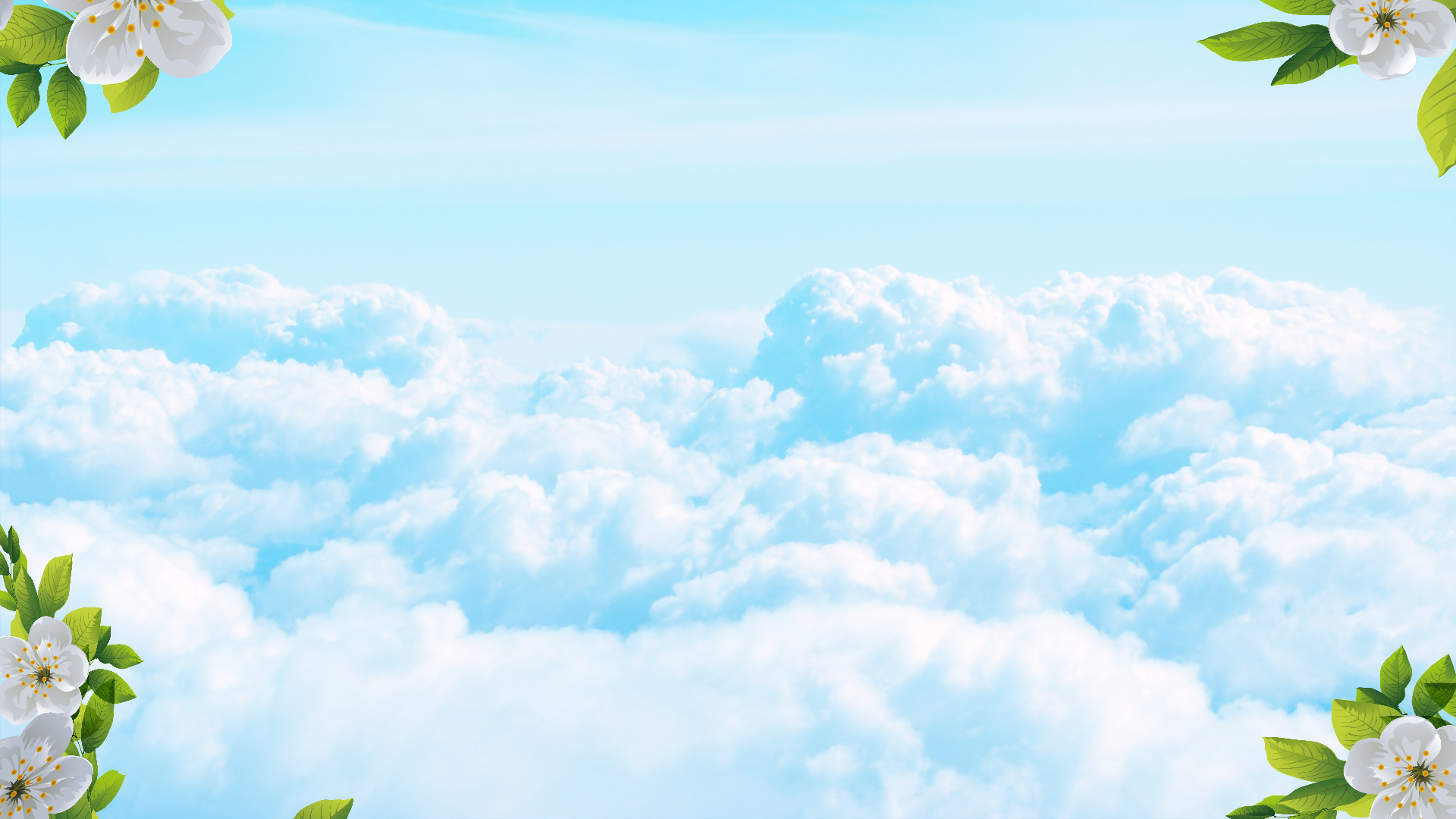 Песня «День Победы»
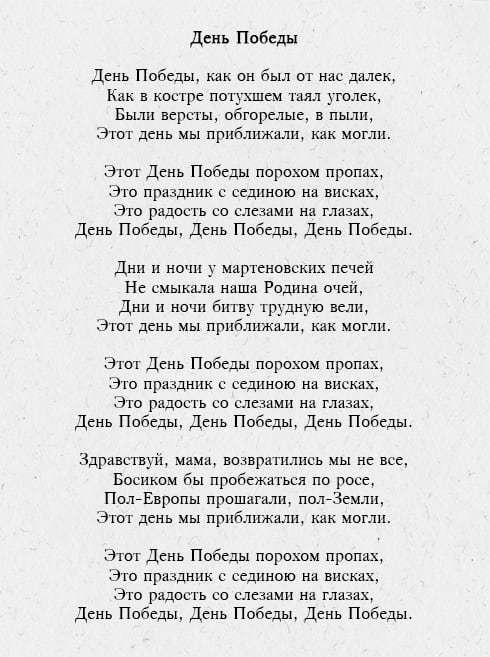 Непременным знаковым атрибутом торжеств по поводу 9 мая - Дня Победы в Великой Отечественной войне стала советская песня композитора Д.Ф. Тухманова и поэта В.Г. Харитонова «День Победы».	В марте 1975 года поэт Владимир Харитонов обратился к Давиду Тухманову с предложением создать песню, посвящённую Великой Отечественной войне. 	Страна готовилась к 30-летию Великой Победы, и в Союзе композиторов СССР был объявлен конкурс на лучшую песню о войне.
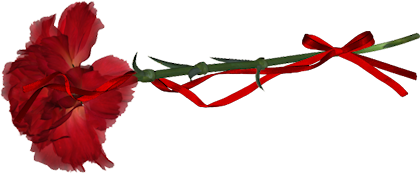